Проект сотрудничестваМУК ЧМР «ЦБС» Абакановская библиотека Воскресной школы при храме пророка Илии Череповецкого Благочиния череповецкой епархии
«К истокам духовности»
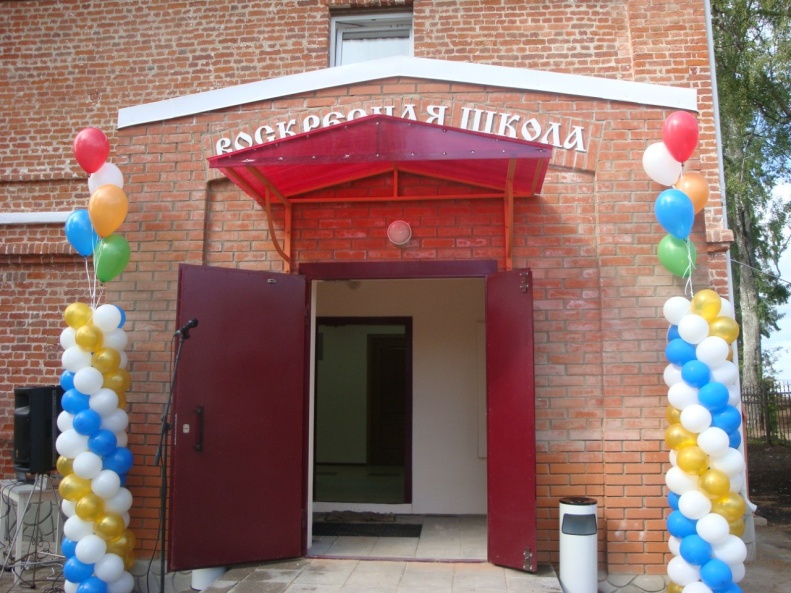 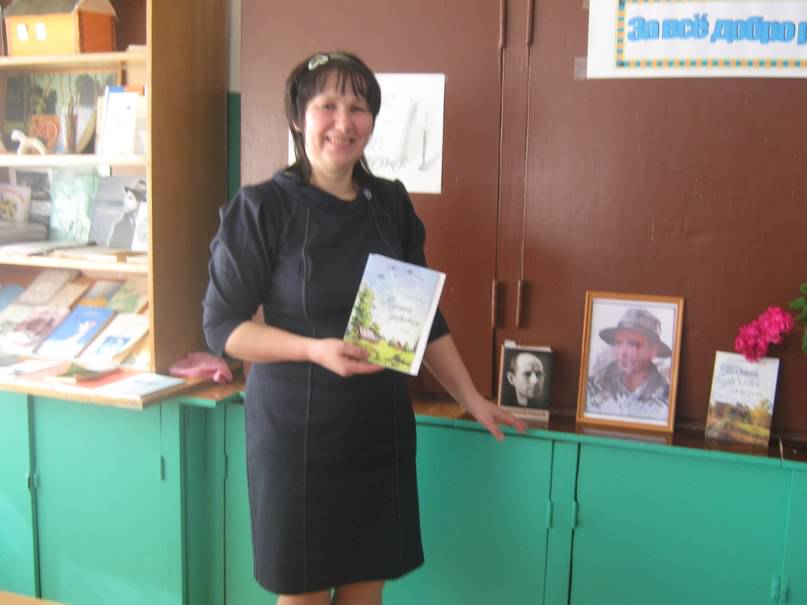 краеведческий музей«Сторонушка»
Рождество – это праздник души
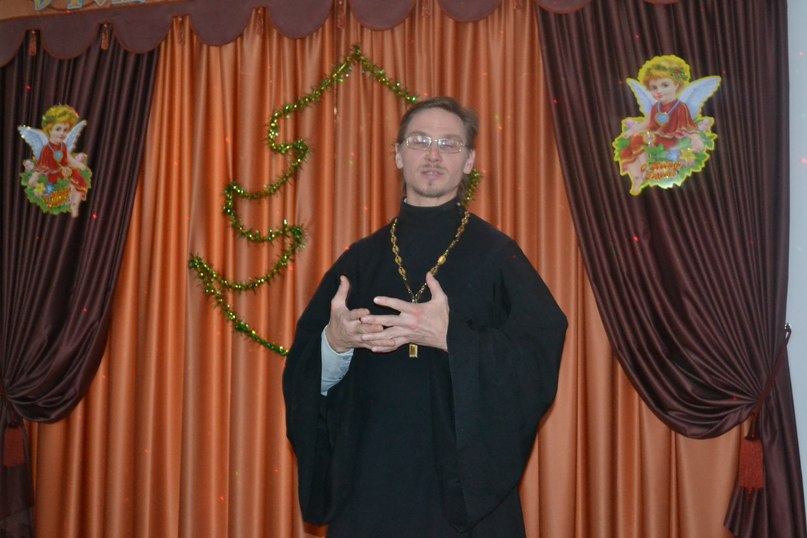 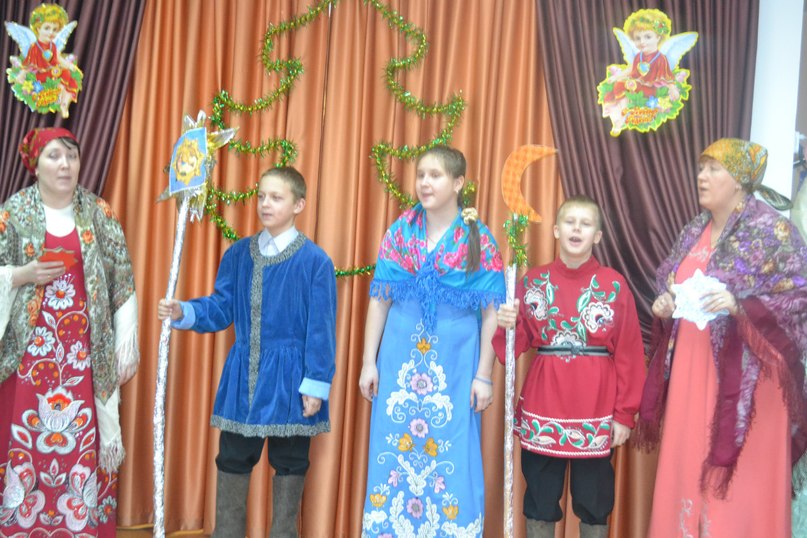 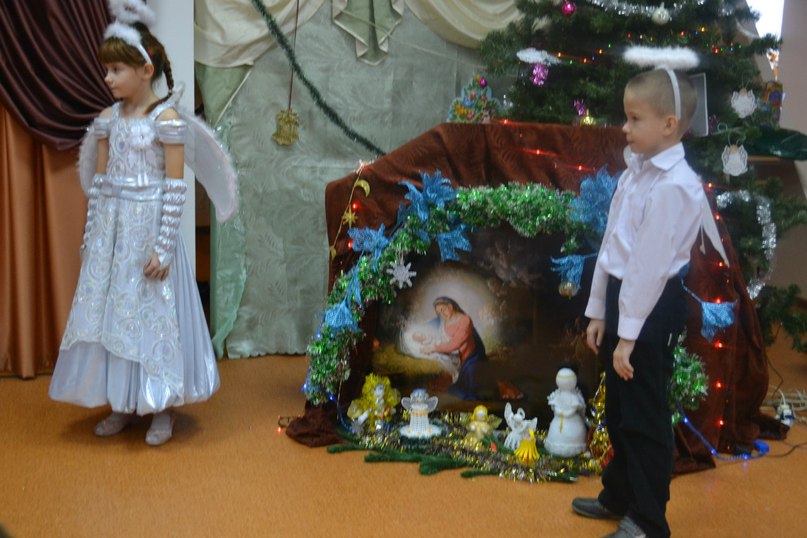 Стретенский бал
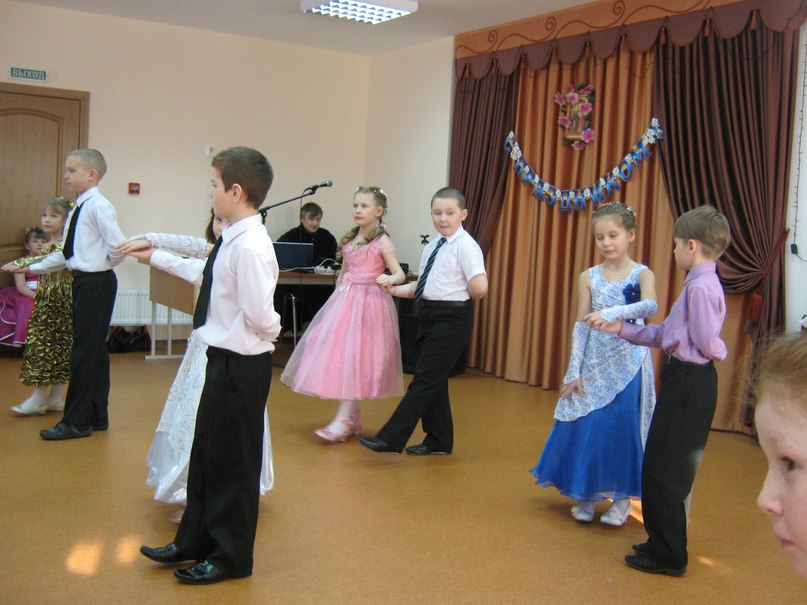 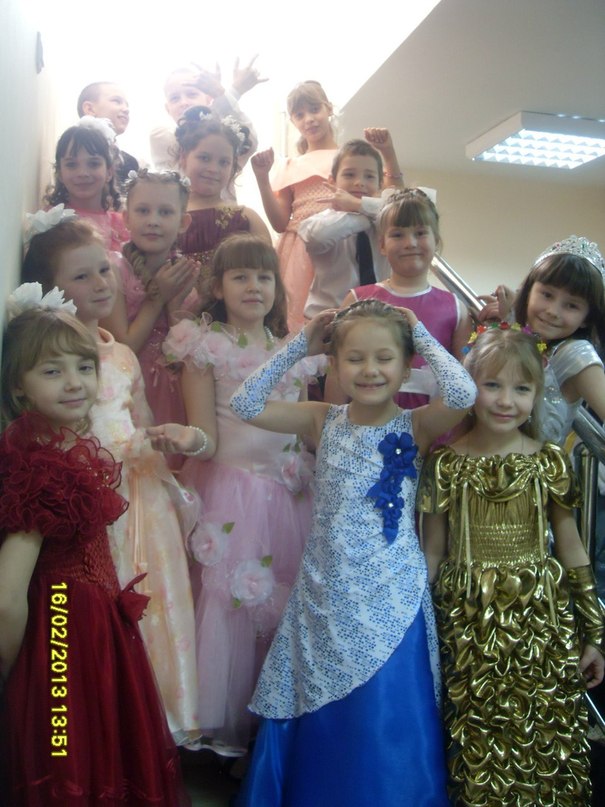 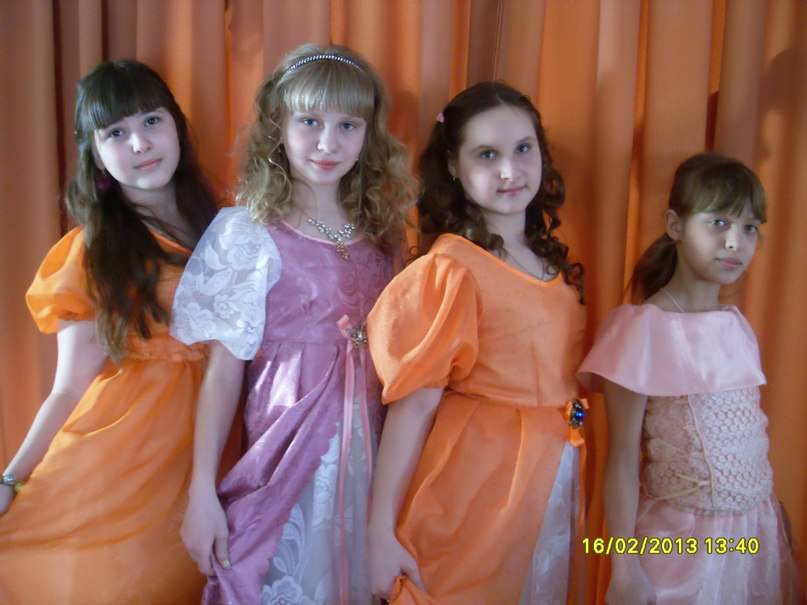 День единства и Казанской Божьей матери
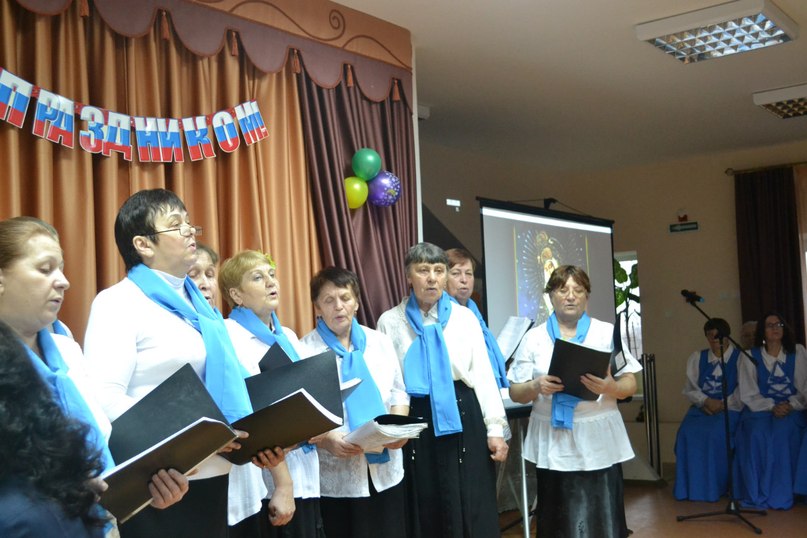 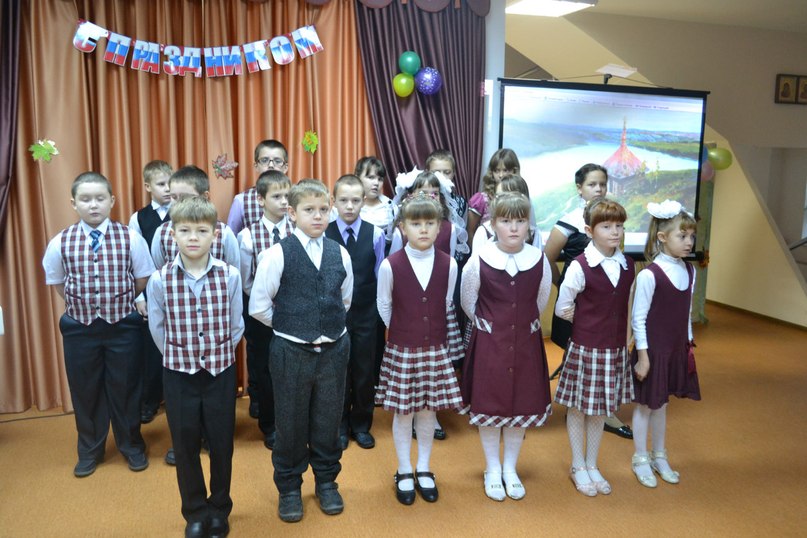 Праздников праздник-Пасха христова
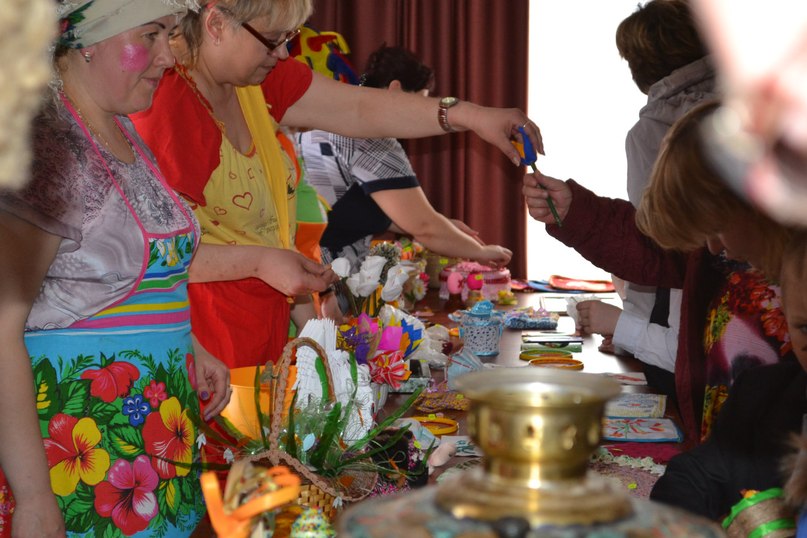 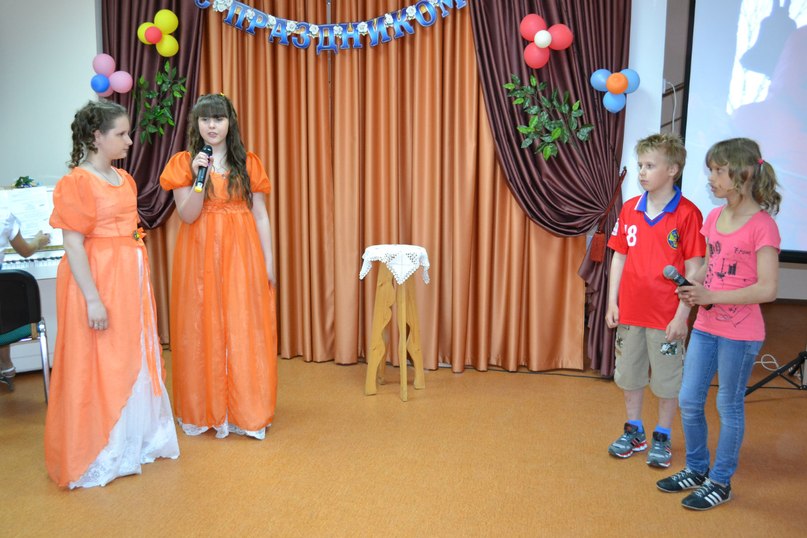 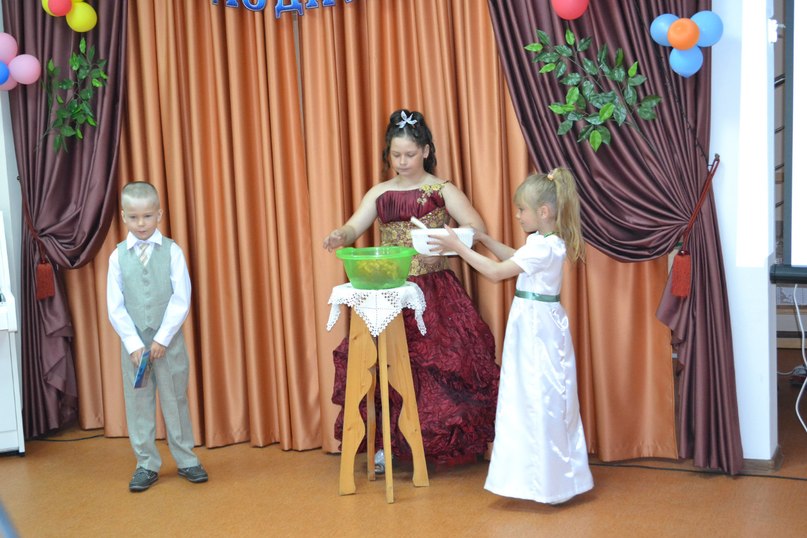 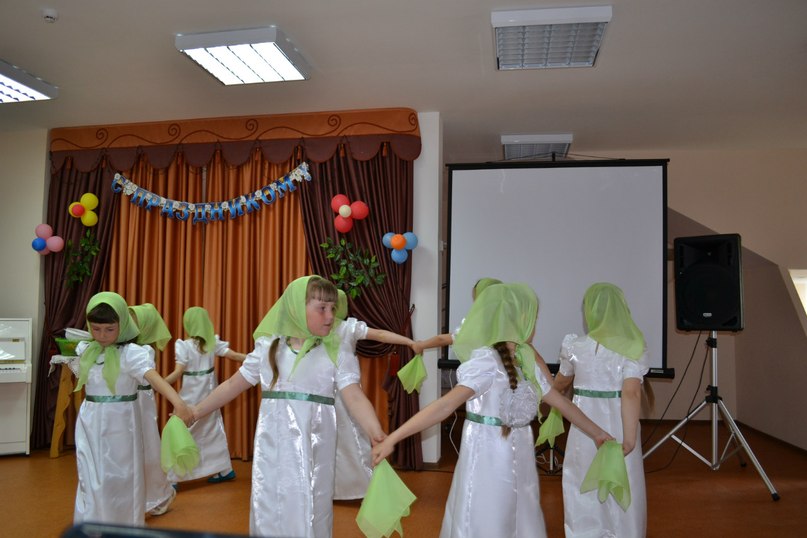 Наши встречи:православноемолодёжноеобъединение г.череповца«Вефлиемская звезда
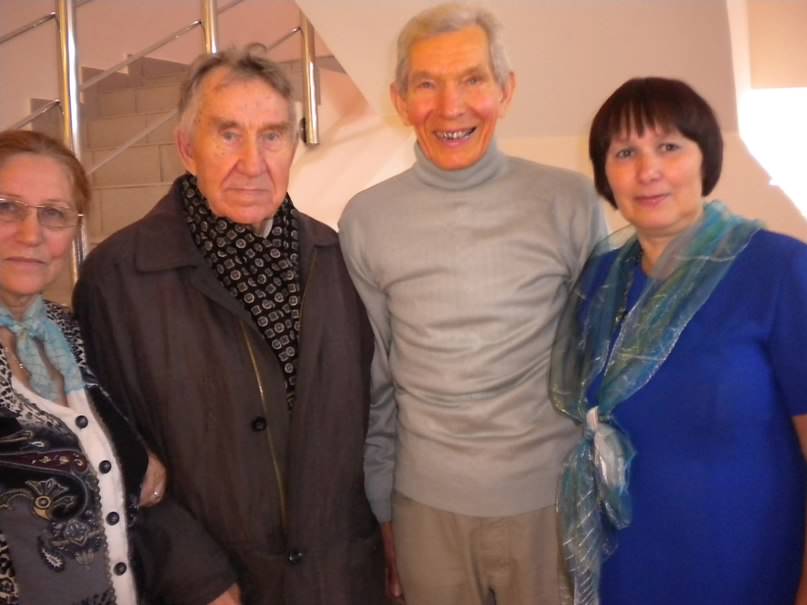 В гостях  писатели – краеведы
 А.В.Белуничев,
 Е.Г.Мальцев,
День православной книги
Всероссийская православная
 олимпиада «Наследие»
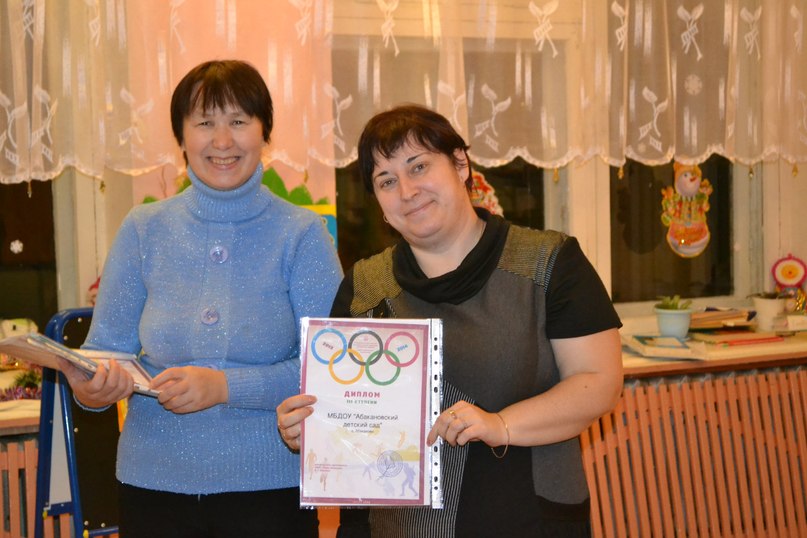 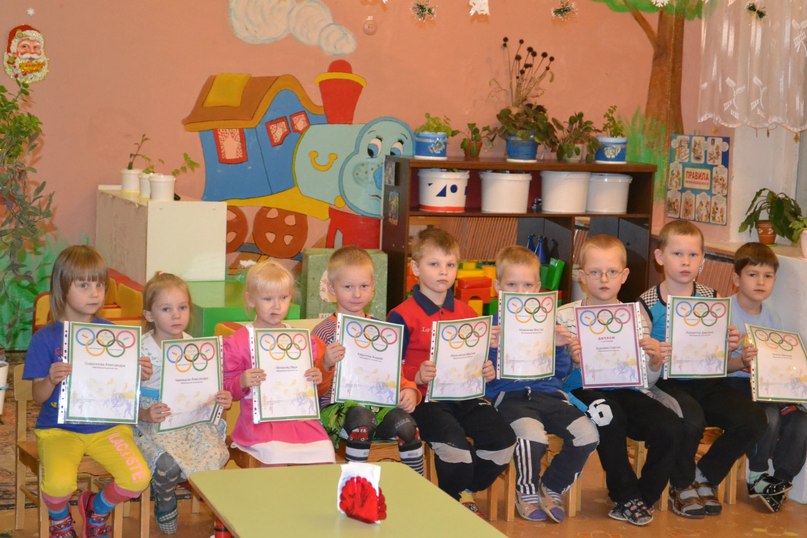 Руководитель ИЦ ФосАгро – Аппатит Диденко Сергей Александрович пригласил воспитанников Воскресной школы в интерактивный музей
 «Зелёная планета»
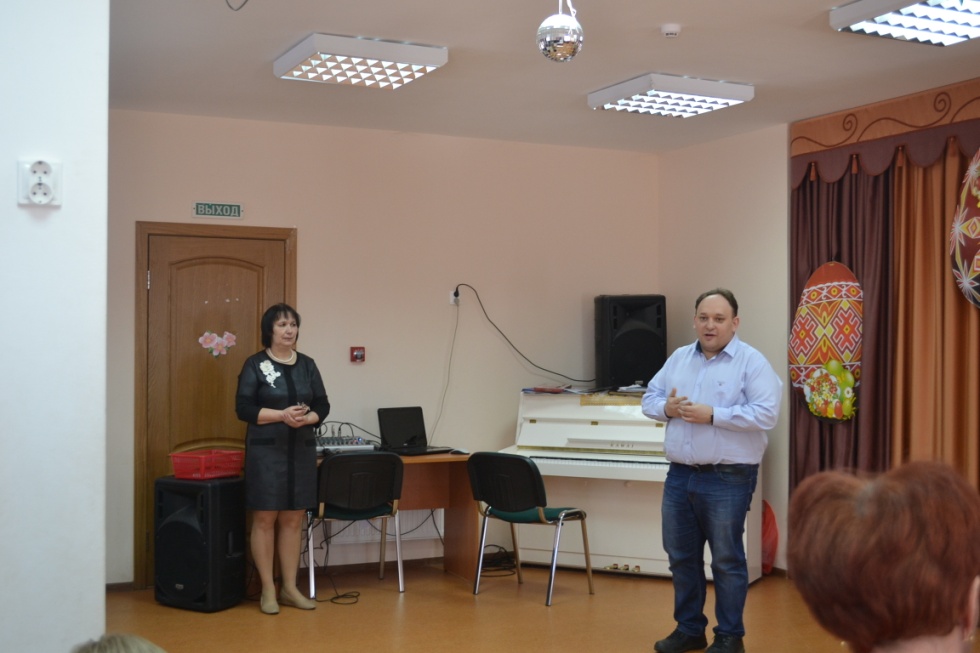 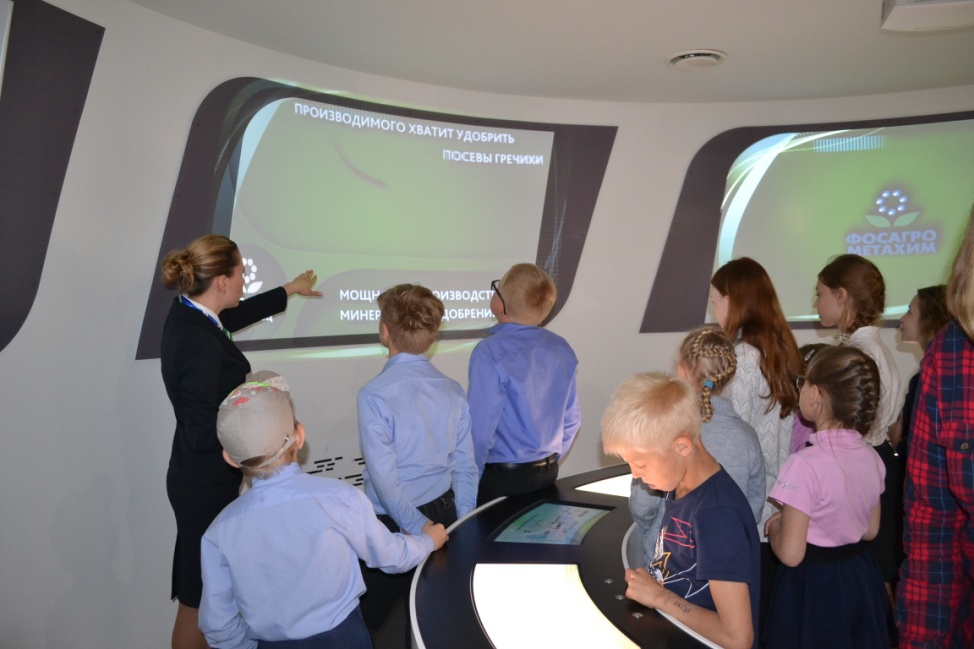 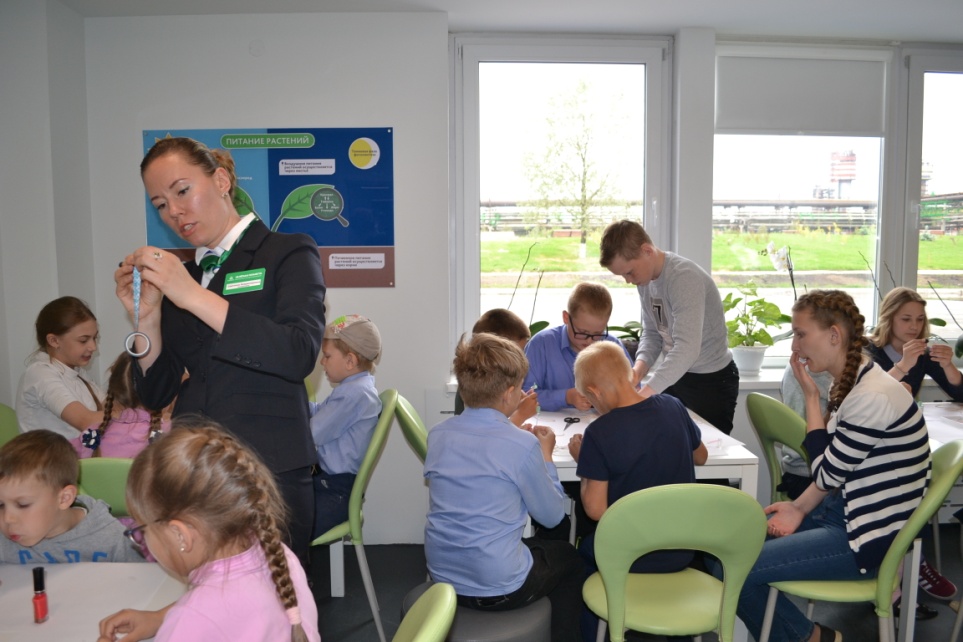 В музее «Зелёная планета»
Край Сергия Шухтовского
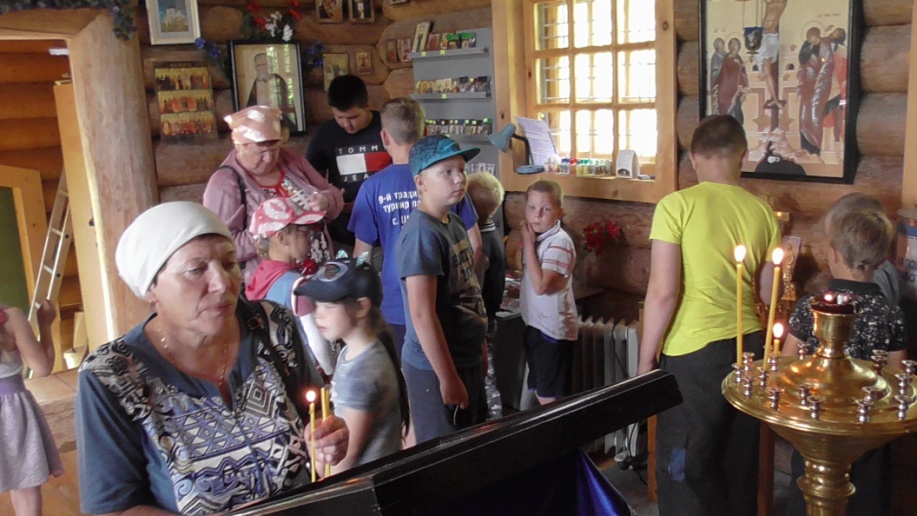 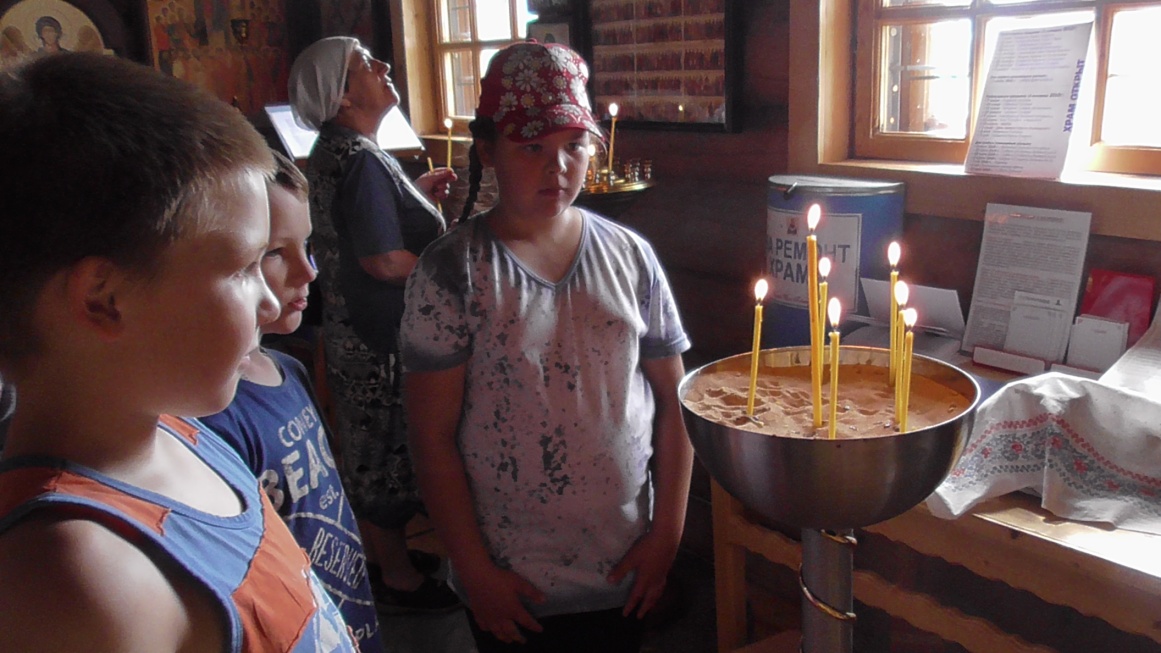 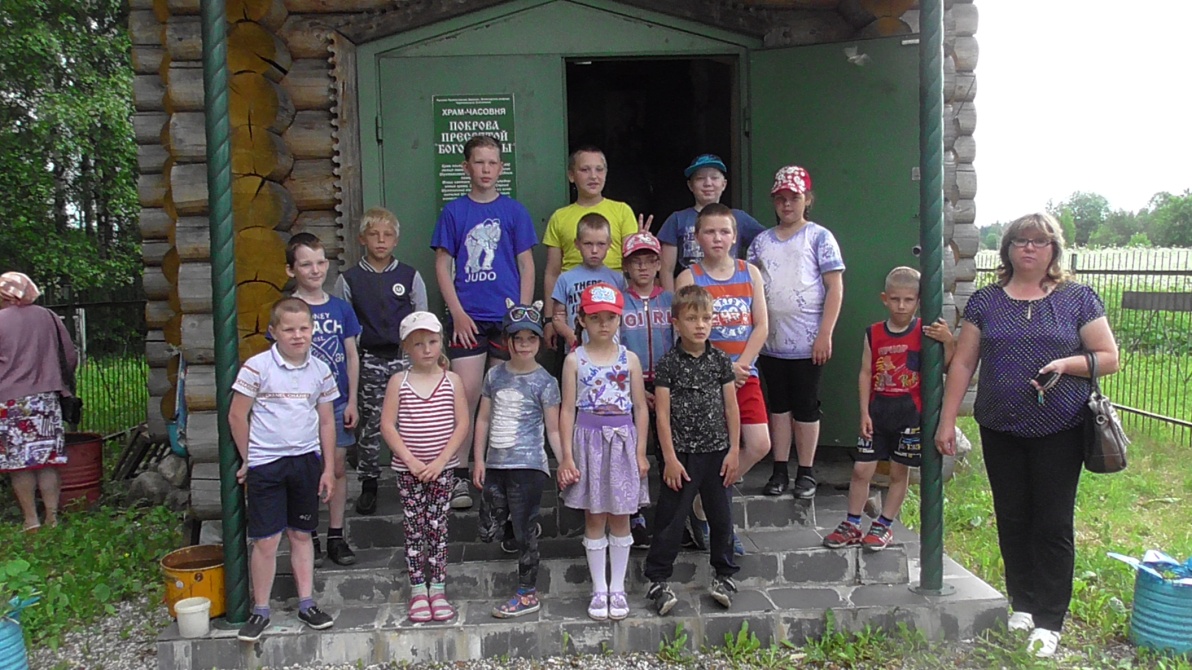 Храм Покрова Пресвятой Богородицы
с.Покров
Спасибо за внимание
Презентацию подготовила  заведующая Абакановской библиотекой Е.А. Ратникова.